Colorectal Cancer Control Program
Assessment Phase
Estimated 3-4 months
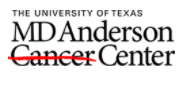 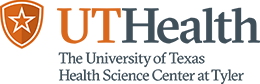 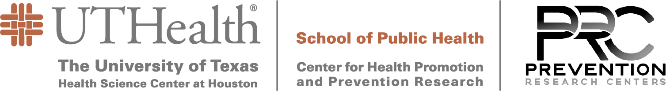 Colorectal Cancer Control Program
Implementation Phase
Estimated 6-9 months
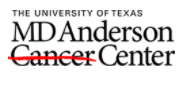 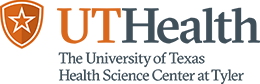 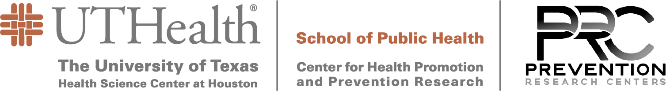 Colorectal Cancer Control Program
Maintenance Phase
Estimated 2-4 years
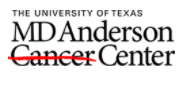 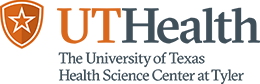 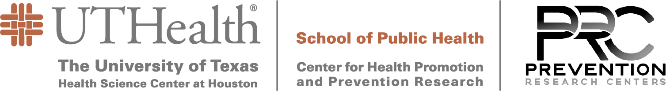